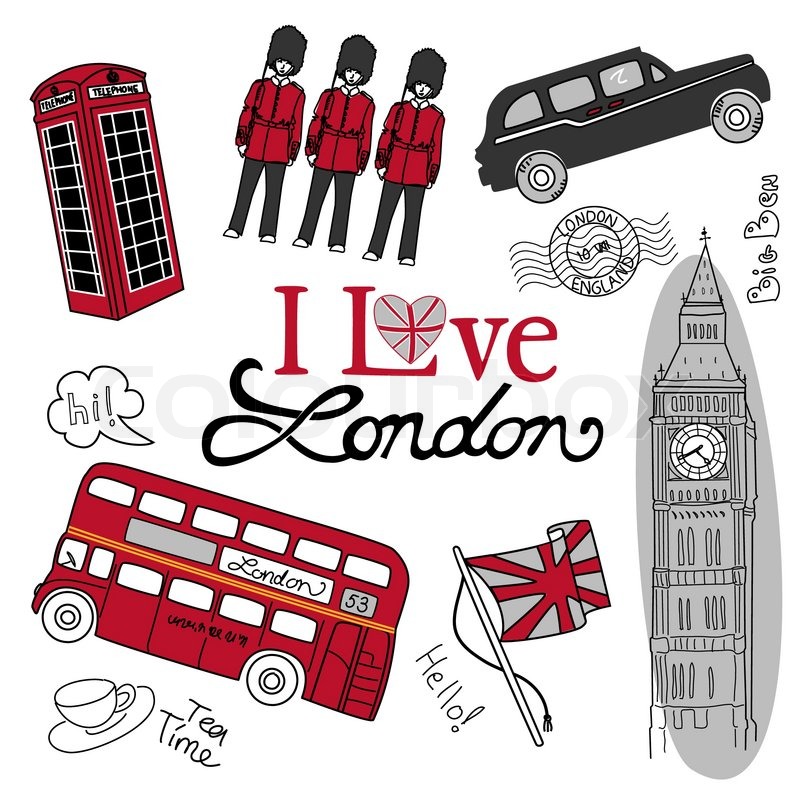 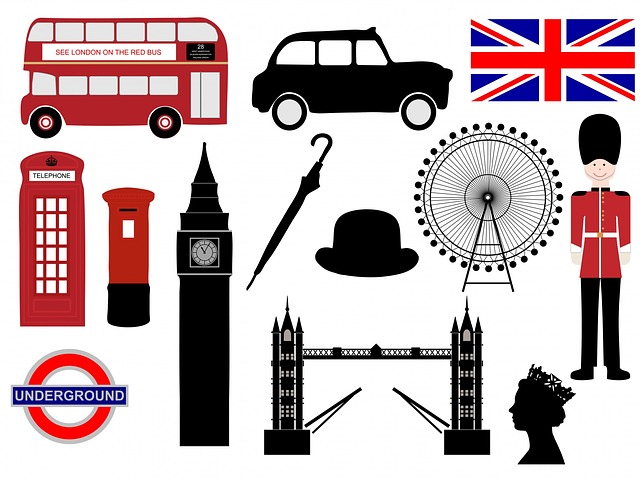 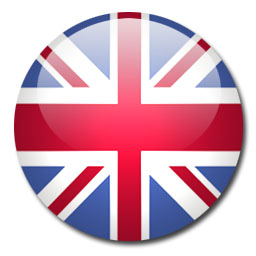 ENGLISH 
ROOM